DANIEL
CAPÍTULO 2
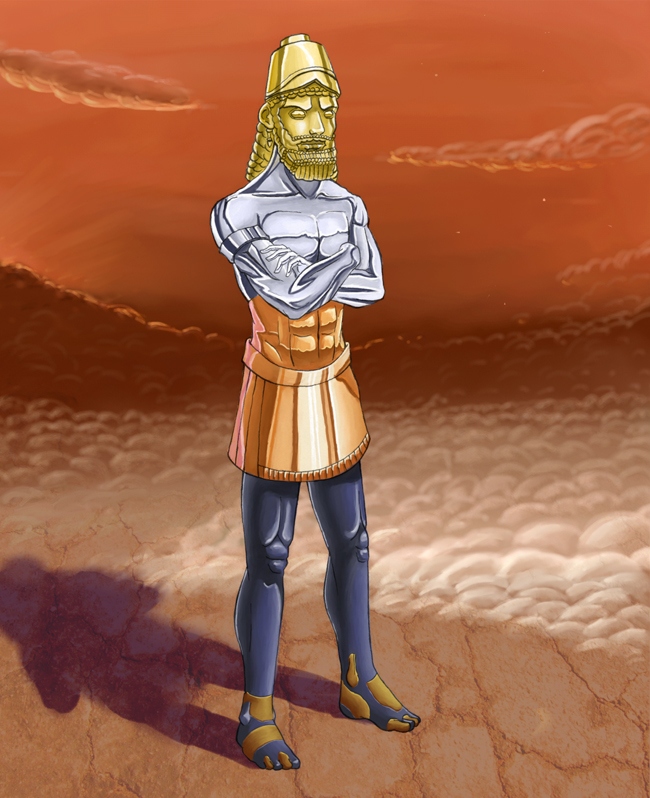 O Sonho do Homem
1
2
Daniel – Capítulo 2
COMENTÁRIOS SOBRE O LIVRO DE DANIEL
	Outro resultado de sua obediência é que Deus prolongou os seus dias e o manteve em posições de influência. Daniel atravessou dias difíceis durante o reinado de quatro poderoso reis e conquistadores, de três nacionalidades e dinastias. Ainda jovem, Daniel foi honrado com o cargo de sátrapa (governador de uma província), com a posição de "príncipe dos magos", e com o título de primeiro ministro, exercendo autoridade nas cortes babilônicas e persa. Começando em 605 A.C. até 536 A.C., Daniel ministrou por 69 anos, morrendo provavelmente com cerca de 90 anos.
3
Daniel – Capítulo 2
II. A História das Nações (2-7)
A. O Primeiro Sonho de Nabucodonosor (2)
A Situação: O Rei tem um sonho e um espírito perturbado (2:1-2). 

E no segundo ano do reinado de Nabucodonosor, Nabucodonosor teve sonhos; e o seu espírito se perturbou, e passou-se-lhe o sono. 
Então o rei mandou chamar os magos, os astrólogos, os encantadores e os caldeus, para que declarassem ao rei os seus sonhos; e eles vieram e se apresentaram diante do rei.
4
Daniel – Capítulo 2
II. A História das Nações (2-7)
A. O Primeiro Sonho de Nabucodonosor (2)
1. 	A Situação: O Rei tem um sonho e um espírito perturbado (2:1-2). 
Há um problema aparente entre Daniel 1:5 e 2:1. O problema é isso: como pode ser que Nabucodonosor capturou estes mancebos, treinou-os por uns três anos, e no capítulo dois declarar que “no segundo ano do reinado de Nabucodonosor” aconteceu os sonhos que lhe perturbou o coração?
5
Daniel – Capítulo 2
II. A História das Nações (2-7)
A. O Primeiro Sonho de Nabucodonosor (2)
A Situação: O Rei tem um sonho e um espírito perturbado (2:1-2). 
Temos que lembrar isso: para Daniel não existiu nenhuma contradição, problema ou dificuldade entre estas duas passagens. A contradição é somente aparente, realmente não existe. Na mente de Daniel o sentido era tão claro que ele não pensava que era necessário dar uma explicação para  seus leitores.
6
Daniel – Capítulo 2
II. A História das Nações (2-7)
A. O Primeiro Sonho de Nabucodonosor (2)
A Situação: O Rei tem um sonho e um espírito perturbado (2:1-2). 
Há varias explicações dadas para este problema:
É possível que o sonho do rei aconteceu durante o segundo ano de treinamento. Os acontecimentos escritos neste livro não são necessariamente em ordem cronológica.
2) É possível que o treinamento começou um pouco antes da morte de seu pai Nabopolassar. Se fosse assim, eles terminariam o seu treinamento no segundo ano de Nabucodonosor.
7
Daniel – Capítulo 2
II. A História das Nações (2-7)
A. O Primeiro Sonho de Nabucodonosor (2)
A Situação: O Rei tem um sonho e um espírito perturbado (2:1-2). 
Há varias explicações dadas para este problema:
3) É possível que o método de contar os anos do rei, não foi como nossos métodos. Se ele foi constituído rei em abril ou maio, eles não começariam contar até no começo do ano seguinte. Assim, o segundo ano atual do rei Nabucodonosor, podia ser mais ou menos no fim do terceiro ano do treinamento dos mancebos.
8
Daniel – Capítulo 2
II. A História das Nações (2-7)
A. O Primeiro Sonho de Nabucodonosor (2)
A Situação: O Rei tem um sonho e um espírito perturbado (2:1-2). 
A frase "teve sonhos" indica que seu sonho tinha várias partes, que ele não recebeu tudo de uma vez.  Talvez partes foram repetidas nos sonhos, mas não sabemos os detalhes.
9
Daniel – Capítulo 2
II. A História das Nações (2-7)
A. O Primeiro Sonho de Nabucodonosor (2)
A Situação: O Rei tem um sonho e um espírito perturbado (2:1-2). 
Seu sonho não era um sonho comum, mas fora do comum, de tal maneira que perturbou o coração de Nabucodonosor profundamente. Talvez ele reconheceu que o sonho tinha um aspecto sobrenatural e que alguma coisa importantíssi­ma estava ligada com seu sonho. Por isso, ele estava pronto para pagar qualquer preço necessário para obter a interpretação. Sua grande expectação estava nos sábios da terra que confessaram se comunicar com os mortos e com os deuses.
10
Daniel – Capítulo 2
II. A História das Nações (2-7)
A. O Primeiro Sonho de Nabucodonosor (2)
A Situação: O Rei tem um sonho e um espírito perturbado (2:1-2). 
A Exigência do Rei (2:3-13)
REI: Diga-me meu sonho e seu significado (2:3)

3 	E o rei lhes disse: Tive um sonho; e para saber o sonho está perturbado o meu espírito.
11
Daniel – Capítulo 2
II. A História das Nações (2-7)
A. O Primeiro Sonho de Nabucodonosor (2)
A Situação: O Rei tem um sonho e um espírito perturbado (2:1-2). 
A Exigência do Rei (2:3-13)
REI: Diga-me meu sonho e seu significado (2:3)

Nabucodonosor encontrava-se em estado de depressão, inquietação e descontentamento. Evidentemente estava fora de si, porque sua decisão de matar todos os sábios não seria proferida se tivesse com uma mente sã. Como ele pretendia governar sem receber sábios conselhos?
12
Daniel – Capítulo 2
II. A História das Nações (2-7)
A. O Primeiro Sonho de Nabucodonosor (2)
A Situação: O Rei tem um sonho e um espírito perturbado (2:1-2). 
A Exigência do Rei (2:3-13)
REI: Diga-me meu sonho e seu significado (2:3)
MAGOS: Diga-nos seu sonho (2:4)
4 	E os caldeus disseram ao rei em aramaico: Ó rei, vive eternamente! Dize o sonho a teus servos, e daremos a interpretação.
Os caldeus falaram ao monarca em "aramaico", a língua oficial.
13
Daniel – Capítulo 2
II. A História das Nações (2-7)
A. O Primeiro Sonho de Nabucodonosor (2)
A Situação: O Rei tem um sonho e um espírito perturbado (2:1-2). 
A Exigência do Rei (2:3-13)
REI: Diga-me ou sofrerá (2:5-6) 

5 	Respondeu o rei, e disse aos caldeus: O assunto me tem escapado; se não me fizerdes saber o sonho e a sua interpretação, sereis despedaçados, e as vossas casas serão feitas um monturo; 6 Mas se vós me declarardes o sonho e a sua interpretação, recebereis de mim dádivas, recompensas e grande honra; portanto declarai-me o sonho e a sua interpretação.
14
Daniel – Capítulo 2
II. A História das Nações (2-7)
A. O Primeiro Sonho de Nabucodonosor (2)
A Situação: O Rei tem um sonho e um espírito perturbado (2:1-2). 
A Exigência do Rei (2:3-13)
REI: Diga-me ou sofrerá (2:5-6) 

Não sabemos se o rei esqueceu mesmo do sonho, ou se quisera por seus sábios à prova. Tanto uma coisa como outra é possível, mas eu creio que ele realmente se esqueceu. Foi a razão da sua penalidade tão drástica, e a grande recompensa para Daniel.
15
Daniel – Capítulo 2
II. A História das Nações (2-7)
A. O Primeiro Sonho de Nabucodonosor (2)
A Situação: O Rei tem um sonho e um espírito perturbado (2:1-2). 
A Exigência do Rei (2:3-13)
REI: Diga-me ou sofrerá (2:5-6) 
MAGOS: Por favor, diga-nos o sonho (2:7)

 7 	Responderam segunda vez, e disseram: Diga o rei o sonho a seus servos, e daremos a sua interpretação.
16
Daniel – Capítulo 2
II. A História das Nações (2-7)
A. O Primeiro Sonho de Nabucodonosor (2)
A Situação: O Rei tem um sonho e um espírito perturbado (2:1-2). 
A Exigência do Rei (2:3-13)
REI: Só querem tempo (2:8-9) 
8 	Respondeu o rei, e disse: Percebo muito bem que vós quereis ganhar tempo; porque vedes que o assunto me tem escapado. 9 De modo que, se não me fizerdes saber o sonho, uma só sentença será a vossa; pois vós preparastes palavras mentirosas e perversas para as proferirdes na minha presença, até que se mude o tempo; portanto dizei-me o sonho, para que eu entenda que me podeis dar a sua interpretação.
17
Daniel – Capítulo 2
II. A História das Nações (2-7)
A. O Primeiro Sonho de Nabucodonosor (2)
A Situação: O Rei tem um sonho e um espírito perturbado (2:1-2). 
A Exigência do Rei (2:3-13)
REI: Só querem tempo (2:8-9) 
A situação dos magos tornou-se bastante desagradável e incômoda. Até agora os sábios tinham sido pessoas respeitadas, veneradas pelo seu alegado profundo conhecimento na ciência e na religião. Atribuíram a si mesmos grande importância pelas funções que desempe­nhavam como conselheiros e assistentes do rei.
18
Daniel – Capítulo 2
II. A História das Nações (2-7)
A. O Primeiro Sonho de Nabucodonosor (2)
A Situação: O Rei tem um sonho e um espírito perturbado (2:1-2). 
A Exigência do Rei (2:3-13)
MAGOS: Isto não é justo (2:10-11)
10	Responderam os caldeus na presença do rei, e disseram: Não há ninguém sobre a terra que possa declarar a palavra ao rei; pois nenhum rei há, grande ou dominador, que requeira coisas semelhantes de algum mago, ou astrólogo, ou caldeu. 11 Porque o assunto que o rei requer é difícil; e ninguém há que o possa declarar diante do rei, senão os deuses, cuja morada não é com a carne.
19
Daniel – Capítulo 2
II. A História das Nações (2-7)
A. O Primeiro Sonho de Nabucodonosor (2)
A Situação: O Rei tem um sonho e um espírito perturbado (2:1-2). 
A Exigência do Rei (2:3-13)
REI: Mata-os! (2:12-13)
 
12 	Por isso o rei muito se irou e enfureceu; e ordenou que matassem a todos os sábios de Babilônia. 13 E saiu o decreto, segundo o qual deviam ser mortos os sábios; e buscaram a Daniel e aos seus companheiros, para que fossem mortos.
20
Daniel – Capítulo 2
II. A História das Nações (2-7)
A. O Primeiro Sonho de Nabucodonosor (2)
A Situação: O Rei tem um sonho e um espírito perturbado (2:1-2). 
A Exigência do Rei (2:3-13)
REI: Mata-os! (2:12-13)

Há varias explicações porque Daniel e seus amigos não tinham ido com os outros sábios à presença do rei:
Pode ser que a turma de Daniel ainda não havia terminado o curso.
Pode ser que nem todos os sábios foram conduzidos ao rei. Só foram alguns, um grupo de elite.
21
Daniel – Capítulo 2
II. A História das Nações (2-7)
A. O Primeiro Sonho de Nabucodonosor (2)
A Situação: O Rei tem um sonho e um espírito perturbado (2:1-2). 
A Exigência do Rei (2:3-13)
REI: Mata-os! (2:12-13)

Há varias explicações porque Daniel e seus amigos não tinham ido com os outros sábios à presença do rei:
3) Pode ser que Daniel e seus companheiros viviam à margem do grupo dos magos nativos, pelo motivo de sua fé e também por serem estrangeiros.
22
Daniel – Capítulo 2
II. A História das Nações (2-7)
A. O Primeiro Sonho de Nabucodonosor (2)
O Pedido de Daniel (2:14-23)
Seu Apelo (2:14-16)

14 	Então Daniel falou avisada e prudentemente a Arioque, capitão da guarda do rei, que tinha saído para matar os sábios de Babilônia. 15 Respondeu, e disse a Arioque, capitão do rei: Por que se apressa tanto o decreto da parte do rei? Então Arioque explicou o caso a Daniel. 16 E Daniel entrou; e pediu ao rei que lhe desse tempo, para que lhe pudesse dar a interpretação.
23
Daniel – Capítulo 2
II. A História das Nações (2-7)
A. O Primeiro Sonho de Nabucodonosor (2)
O Pedido de Daniel (2:14-23)
Seu Apelo (2:14-16)

Este trecho mostra o crescente prestígio de Daniel na corte. Obteve de Arioque, um alto chefe militar, uma explicação detalhada do que estava em andamento. Também o fato de o rei recebê-lo em audiência logo após o fracasso dos seus magos, quando certamente ainda estava "irado e enfurecido“.
24
Daniel – Capítulo 2
II. A História das Nações (2-7)
A. O Primeiro Sonho de Nabucodonosor (2)
O Pedido de Daniel (2:14-23)
Seu Apelo (2:14-16)

Note que no versículo 14 Arioque é chamado "capitão [rab – posição de poder ou liderança] da guarda do rei" e no versículo 15 "capitão [shalliyt – posição de autoridade ou governo] do rei". Assim, alguns viam que ele era o comandante da segurança do palácio real, e, ao mesmo tempo, um governante ou prefeito da capital do Império Babilônico.
25
Daniel – Capítulo 2
II. A História das Nações (2-7)
A. O Primeiro Sonho de Nabucodonosor (2)
O Pedido de Daniel (2:14-23)
Seu Apelo (2:14-16)

O seu nome significa "Leão Poderoso" ou "Servo da Deusa Lua".

A reação de Daniel é relacionada com a "precipitação" e não com a severidade do decreto. O texto mostra que as palavras meigas de Daniel obtiveram a possibilidade de abrandar a ira do rei (Prov. 15:1: "A resposta branda desvia o furor, mas a palavra dura suscita a ira".).
26
Daniel – Capítulo 2
II. A História das Nações (2-7)
A. O Primeiro Sonho de Nabucodonosor (2)
O Pedido de Daniel (2:14-23)
Seu Apelo (2:14-16)

Daniel demonstra uma grande capacidade de manter a calma sob tão grande desatino e pressão da parte do rei. Daniel provou ser um crente emocionalmente equilibrado.
27
Daniel – Capítulo 2
II. A História das Nações (2-7)
A. O Primeiro Sonho de Nabucodonosor (2)
O Pedido de Daniel (2:14-23)
Seu Apelo (2:14-16)
Sua Oração (2:17-18)

17 	Então Daniel foi para a sua casa, e fez saber o caso a Hananias, Misael e Azarias, seus companheiros; 18 Para que pedissem misericórdia ao Deus do céu, sobre este mistério, a fim de que Daniel e seus companheiros não perecessem, juntamente com o restante dos sábios da Babilônia.
28
Daniel – Capítulo 2
II. A História das Nações (2-7)
A. O Primeiro Sonho de Nabucodonosor (2)
O Pedido de Daniel (2:14-23)
Seu Apelo (2:14-16)
Sua Oração (2:17-18)

Vemos aqui mais um traço nobre do caráter de Daniel: a humildade. Ele não julgou-se suficiente para lutar sozinho em oração, mas convocou seus três companheiros para compartilhar sua luta e passar a noite em oração.
29
Daniel – Capítulo 2
II. A História das Nações (2-7)
A. O Primeiro Sonho de Nabucodonosor (2)
O Pedido de Daniel (2:14-23)
Seu Apelo (2:14-16)
Sua Oração (2:17-18)

Em sua oração, os quatro judeus não se lembraram apenas deles mesmos. Estavam longe de nutrir qualquer sentimento de ódio contra os sábios caldeus. Não rogaram que Deus poupasse a eles, os judeus, e punisse os sábios babilônicos, mas intercederam também por estes.
30
Daniel – Capítulo 2
II. A História das Nações (2-7)
A. O Primeiro Sonho de Nabucodonosor (2)
O Pedido de Daniel (2:14-23)
Seu Apelo (2:14-16)
Sua Oração (2:17-18)

Não quiseram ser elevados e glorificados às custas dos outros, antes, solidari­zaram-se com aqueles pagãos que não conheciam a Deus.
31
Daniel – Capítulo 2
II. A História das Nações (2-7)
A. O Primeiro Sonho de Nabucodonosor (2)
O Pedido de Daniel (2:14-23)
Seu Louvor (2:19-23)

19 Então foi revelado o mistério a Daniel numa visão de noite; então Daniel louvou o Deus do céu. 20 Falou Daniel, dizendo: Seja bendito o nome de Deus de eternidade a eternidade, porque dele são a sabedoria e a força; 21 E ele muda os tempos e as estações; ele remove os reis e estabelece os reis; ele dá sabedoria aos sábios e conhecimento aos entendidos.
32
Daniel – Capítulo 2
II. A História das Nações (2-7)
A. O Primeiro Sonho de Nabucodonosor (2)
O Pedido de Daniel (2:14-23)
Seu Louvor (2:19-23)

	22 Ele revela o profundo e o escondido; conhece o que está em trevas, e com ele mora a luz. 23 Ó Deus de meus pais, eu te dou graças e te louvo, porque me deste sabedoria e força; e agora me fizeste saber o que te pedimos, porque nos fizeste saber este assunto do rei.
33
Daniel – Capítulo 2
II. A História das Nações (2-7)
A. O Primeiro Sonho de Nabucodonosor (2)
O Pedido de Daniel (2:14-23)
Seu Louvor (2:19-23)

Pelo uso do conceito "visões de noite" em Jó 4:13; 3:15, parece que aquele que tinha, ou recebia a visão se achava no "sono profundo". Então, depois de um período de oração, os quatro jovens sentiram paz que Deus iria responder suas orações.
34
Daniel – Capítulo 2
II. A História das Nações (2-7)
A. O Primeiro Sonho de Nabucodonosor (2)
O Pedido de Daniel (2:14-23)
Seu Louvor (2:19-23)

Com esta certeza no coração, eles dormiram; e, durante este sono, Deus revelou a visão, e sua interpretação a Daniel. Então, Daniel oferece uma oração de louvor por causa do caráter de Deus, e agradecimento por causa da ação de Deus.

A oração de Daniel é dividida em duas partes: louvor por causa do caráter de Deus (vs. 20-23), e agradecimento por causa da ação de Deus (vs. 23).
35
Daniel – Capítulo 2
Vamos analisar um pouco o louvor de Daniel:

1) 	Daniel louvou o nome do Deus vivo porque                      Ele é a fonte da “sabedoria e a força”.                            Daniel sabia que o seu Deus era onisciente,                  e também onipotente.
2) 	Daniel louvou Deus porque só Ele pode mudar “os tempos e as estações”. Só Deus tem o poder de mudar o tempo, como ele fez quando parou o sol.
3) 	Daniel louvou Deus porque Ele “remove os reis e estabelece os reis”. Daniel estava em Babilônia pela vontade permissiva de Deus. Foi Deus quem tirou seu rei em Judá, e o deu um outro em Babilônia.
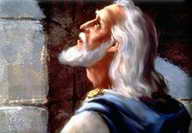 36
Daniel – Capítulo 2
Vamos analisar um pouco o louvor de Daniel:

Daniel louvou Deus porque Ele “da                                 sabedoria aos sábios e conhecimento aos               entendidos”. Ele reconheceu que o               conhecimento verdadeiro tem sua fonte em Deus, e que Ele permite o homem descobrir alguns dos mistérios do universo.
Daniel louvou Deus porque Ele “revela o profundo e o escondido”. Deus é a fonte do conhecimento das coisas que não podem ser descobertas no laboratório. Deus é a única fonte sobre o “desconhecido mundo sobrenatural”.
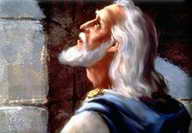 37
Daniel – Capítulo 2
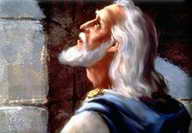 Vamos analisar um pouco o louvor de Daniel:


6) 	Daniel louvou Deus porque Ele “conhece o que está em trevas”, ou em outras palavras, o que é desconhecido para o homem. Talvez, Ele esteja mencionando o conhecimento do futuro.
7) 	Ele louvou Deus porque com Ele “mora a luz”. Provavelmente Daniel tinha em mente a santidade de Deus. Deus não comete erros.
38
Daniel – Capítulo 2
II. A História das Nações (2-7)
A. O Primeiro Sonho de Nabucodonosor (2)
O Sucesso de Daniel (2:24-30)
a. 	Sua Petição Para Uma Audiência Com o Rei (2:24-25)

24 	Por isso Daniel foi ter com Arioque, ao qual o rei tinha constituído para matar os sábios de Babilônia; entrou, e disse-lhe assim: Não mates os sábios de Babilônia; introduze-me na presença do rei, e declararei ao rei a interpretação. 25 Então Arioque depressa introduziu a Daniel na presença do rei, e disse-lhe assim: Achei um homem dentre os cativos de Judá, o qual fará saber ao rei a interpretação.
39
Daniel – Capítulo 2
II. A História das Nações (2-7)
A. O Primeiro Sonho de Nabucodonosor (2)
O Sucesso de Daniel (2:24-30)
a. 	Sua Petição Para Uma Audiência Com o Rei (2:24-25)
A ordem dos acontecimentos daqueles dias deve ser mais ou menos o seguinte. Nabucodonosor acorda cedo perturbado no espírito. Ele chama para seus sábios, e fica irritado por causa da falha deles. Então dá o ordem para matar todos, talvez com um certa esperança de que o ameaça podia produzir resultados. Aquela tarde Daniel fica sabendo do decreto do rei, e falando com o rei concede adiar a sentença para o próximo dia, e volta para sua casa a noite para orar junto com seus companheiros.
40
Daniel – Capítulo 2
II. A História das Nações (2-7)
A. O Primeiro Sonho de Nabucodonosor (2)
O Sucesso de Daniel (2:24-30)
Sua Petição Para Uma Audiência Com o Rei (2:24-25)

Depois de receber a revelação de Deus, Daniel entra em contato cedinho com Arioque antes que ele pode começar matar os sábios. E em seguida deixa Arioque levar ele a presença do rei para contar o que Deus o mostrou.
41
Daniel – Capítulo 2
II. A História das Nações (2-7)
A. O Primeiro Sonho de Nabucodonosor (2)
O Sucesso de Daniel (2:24-30)
Sua Petição Para Uma Audiência Com o Rei (2:24-25) 
A Duvida do Rei (2:26)

26 	Respondeu o rei, e disse a Daniel (cujo nome era Beltessazar): Podes tu fazer-me saber o sonho que tive e a sua interpretação?
42
Daniel – Capítulo 2
II. A História das Nações (2-7)
A. O Primeiro Sonho de Nabucodonosor (2)
O Sucesso de Daniel (2:24-30)
O Testemunho de Daniel Ao Rei (2:27-30)

27 	Respondeu Daniel na presença do rei, dizendo: O segredo que o rei requer, nem sábios, nem astrólogos, nem magos, nem adivinhos o podem declarar ao rei; 28 Mas há um Deus no céu, o qual revela os mistérios; ele, pois, fez saber ao rei Nabucodonosor o que há de acontecer nos últimos dias; o teu sonho e as visões da tua cabeça que tiveste na tua cama são estes:
43
Daniel – Capítulo 2
II. A História das Nações (2-7)
A. O Primeiro Sonho de Nabucodonosor (2)
O Sucesso de Daniel (2:24-30)
O Testemunho de Daniel Ao Rei (2:27-30)

29 	Estando tu, ó rei, na tua cama, subiram os teus pensamentos, acerca do que há de ser depois disto. Aquele, pois, que revela os mistérios te fez saber o que há de ser. 30 E a mim me foi revelado esse mistério, não porque haja em mim mais sabedoria que em todos os viventes, mas para que a interpretação se fizesse saber ao rei, e para que entendesses os pensamentos do teu coração.
44
Daniel – Capítulo 2
II. A História das Nações (2-7)
A. O Primeiro Sonho de Nabucodonosor (2)
O Sucesso de Daniel (2:24-30)
O Testemunho de Daniel Ao Rei (2:27-30)

O sonho do rei é sempre chamado de “segredo”. O doutor Scofield, falando sobre “segredo” (mistério) descreve como segue: “Um mistério nas Escrituras é uma verdade anteriormente oculta, mas agora divinamente revelada, em que, porém, ainda reside um elemento sobrenatural, apesar da revelação”.
45
Daniel – Capítulo 2
II. A História das Nações (2-7)
A. O Primeiro Sonho de Nabucodonosor (2)
O Sucesso de Daniel (2:24-30)
O Testemunho de Daniel Ao Rei (2:27-30)

Daniel, sabendo do fracasso dos sábios, tive bastante razão para ser orgulhoso, mas ele não tive esta vaidade no seu coração. Daniel mostra seu caráter de humildade dando crédito a Deus e importância a Nabuco­donosor. Daniel fala que "há um Deus no céu" que revelou todo para ele, e que ele era apenas usado por este Deus "para que a interpretação se fizesse saber ao rei". Assim Daniel não assuma nenhuma importância diante de Deus ou diante do rei.
46
Daniel – Capítulo 2
II. A História das Nações (2-7)
A. O Primeiro Sonho de Nabucodonosor (2)
O Sucesso de Daniel (2:24-30)
O Testemunho de Daniel Ao Rei (2:27-30)

A razão que o sonho foi dado para que o rei, e nos, é para que podemos saber "o que há de acontecer nos últimos dias". Neste contexto Daniel usa as duas expressões "o que há de ser depois disto" e "o que há de ser". Deus queria mostrar as coisas distantes e as coisas mais perto. Deus mostrou a histeria das nações humanos até o seu reino milenar. Assim a frase "nos últimos dias" inclui as coisas durante a vida de Daniel, a tribulação e o milênio.
47
Daniel – Capítulo 2
II. A História das Nações (2-7)
A. O Primeiro Sonho de Nabucodonosor (2)
O Sucesso de Daniel (2:24-30)
O Testemunho de Daniel Ao Rei (2:27-30)
Daniel conta o sonho (2:31-35)
31 	Tu, ó rei, estavas vendo, e eis aqui uma grande estátua; esta estátua, que era imensa, cujo esplendor era excelente, e estava em pé diante de ti; e a sua aparência era terrível. 32 A cabeça daquela estátua era de ouro fino; o seu peito e os seus braços de prata; o seu ventre e as suas coxas de cobre; 33 As pernas de ferro; os seus pés em parte de ferro e em parte de barro.
48
Daniel – Capítulo 2
II. A História das Nações (2-7)
A. O Primeiro Sonho de Nabucodonosor (2)
O Sucesso de Daniel (2:24-30)
O Testemunho de Daniel Ao Rei (2:27-30)
Daniel conta o sonho (2:31-35)
	34 Estavas vendo isto, quando uma pedra foi cortada, sem auxílio de mão, a qual feriu a estátua nos pés de ferro e de barro, e os esmiuçou. 35 Então foi juntamente esmiuçado o ferro, o barro, o bronze, a prata e o ouro, os quais se fizeram como pragana das eiras do estio, e o vento os levou, e não se achou lugar algum para eles; mas a pedra, que feriu a estátua, se tornou grande monte, e encheu toda a terra.
49
Daniel – Capítulo 2
II. A História das Nações (2-7)
A. O Primeiro Sonho de Nabucodonosor (2)
O Sucesso de Daniel (2:24-30)
O Testemunho de Daniel Ao Rei (2:27-30)
Daniel conta o sonho (2:31-35)

Deus dá neste sonho um breve história da humanidade e do mundo desde aqueles dias do Império Babilônico até o estabelecimento do Reino de nosso Senhor Jesus Cristo no milênio. Quatro impérios mundiais se sucederiam antes que Deus estabelecesse o seu reino.
50
Daniel – Capítulo 2
II. A História das Nações (2-7)
A. O Primeiro Sonho de Nabucodonosor (2)
O Sucesso de Daniel (2:24-30)
O Testemunho de Daniel Ao Rei (2:27-30)
Daniel conta o sonho (2:31-35) 
Daniel interpreta o sonho (2:36-45)

Quase todos os intérpretes do livro de Daniel seguem a mesma linha de pensamento nos versículos 36 a 45.
51
Daniel – Capítulo 2
Daniel interpreta o sonho (2:36-45) 
1)  A Introdução (2:36)

Este é o sonho; também a sua interpretação diremos na presença do rei. 

Note bem que a palavra "diremos" é no primeiro pessoa plural do indicativo! Daniel afirma mais uma vez que não é ele mesmo que estava interpretando o sonho do rei, mas Deus, e que ele foi simplesmente um instrumento nas suas mãos.
52
Daniel – Capítulo 2
Daniel interpreta o sonho (2:36-45) 1)  A Introdução (2:36)
	2)  A Cabeça de Ouro - Babilônia (2:37-38)
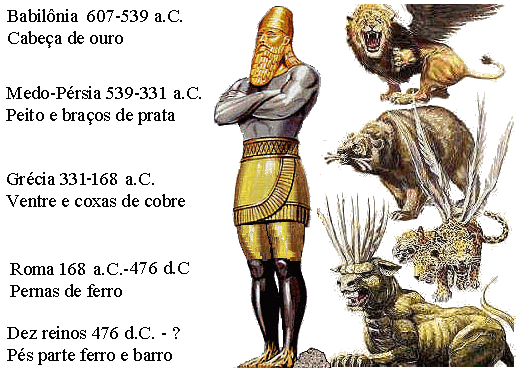 37 	Tu, ó rei, és rei de reis; a quem o Deus do céu tem dado o reino, o poder, a força, e a glória. 38 E onde quer que habitem os filhos de homens, na tua mão entregou os animais do campo, e as aves do céu, e fez que reinasse sobre todos eles; tu és a cabeça de ouro.
53
Daniel – Capítulo 2
Daniel interpreta o sonho (2:36-45) 1)  A Introdução (2:36)
	2)  A Cabeça de Ouro - Babilônia (2:37-38)
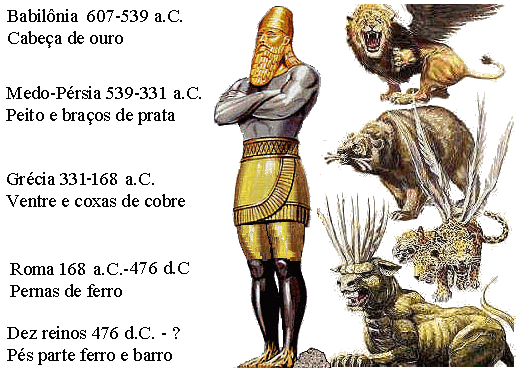 Nabucodonosor representa o império que governava. Isso porque o Império Babilônico atingiu o auge do seu poder e do seu esplendor sob a liderança deste notável monarca, decaindo rapidamente após a sua morte. Dos 70 anos em que existiu o Império Babilônico, Nabucodonosor governou-o durante 42 anos, tendo antes governado junto com seu pai, Naboplassar, durante 3 anos.
54
Daniel – Capítulo 2
Daniel interpreta o sonho (2:36-45) 1)  A Introdução (2:36)
	2)  A Cabeça de Ouro - Babilônia (2:37-38)
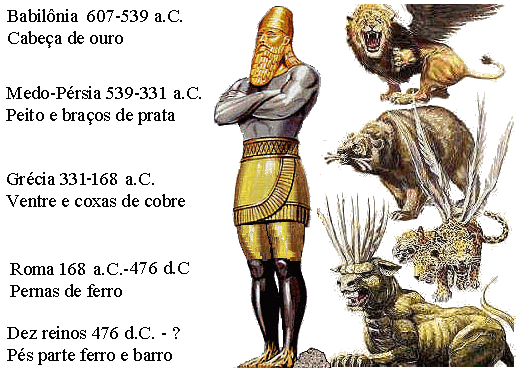 Portanto, esteve à frente do gover­no por 45 ano. Nabopolassar, que governou a Babilônia durante 21 anos, de 625-604 A.C., preparou o terreno sobre o qual seu filho construi­ria um império mundial.
55
Daniel – Capítulo 2
Daniel interpreta o sonho (2:36-45) 1)  A Introdução (2:36)
	2)  A Cabeça de Ouro - Babilônia (2:37-38)
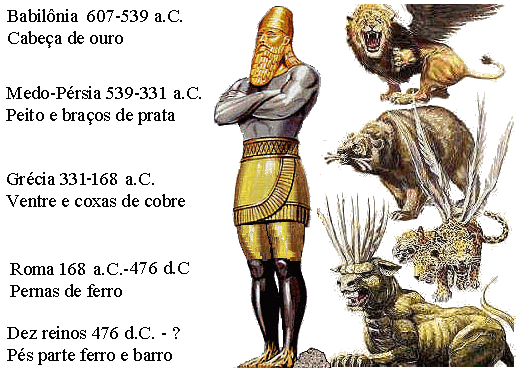 Mesmo que tinham impérios mundiais antes, Nabucodonosor tinha mais êxito do que qualquer outra antes dele a não ser Ninrode. Ele dominou toda a terra e fez de Babilônia a rainha das nações, a capital da civilização, o centro da cultura e a sede do comércio. O mais ilustre em todos os aspectos, menos em extensão geográfica, pois nesse sentido, o maior de todos foi o Império Grego.
56
Daniel – Capítulo 2
Daniel interpreta o sonho (2:36-45) 1)  A Introdução (2:36)
	2)  A Cabeça de Ouro - Babilônia (2:37-38) 
3)  O Peito de Os Braços de Prata - Medo-Persa (2:39a)
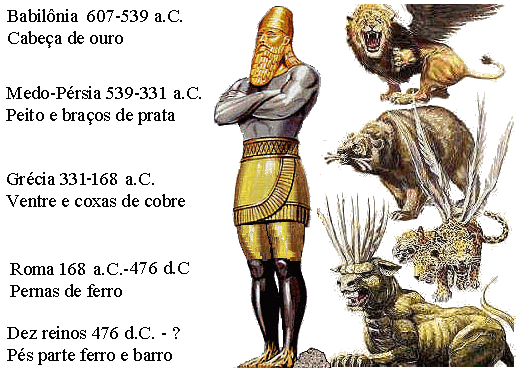 39 	E depois de ti se levantará outro reino, inferior ao teu;
57
Daniel – Capítulo 2
Daniel interpreta o sonho (2:36-45) 1)  A Introdução (2:36)
	2)  A Cabeça de Ouro - Babilônia (2:37-38) 
3)  O Peito de Os Braços de Prata - Medo-Persa (2:39a)
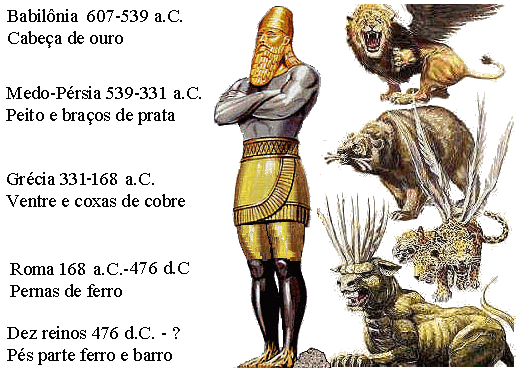 A segunda império era o Império Medo-Persa. Como o nome já indica, e como os dois braços ligados pelo peito representam, trata-se de um império que seria formado pela união de dois povos: os medos, habitantes da Média, e os persas, habitantes da Pérsio. Este império é também conhecido simplesmente pelo nome de Pérsio, pois os persas eram mais predominante.
58
Daniel – Capítulo 2
Daniel interpreta o sonho (2:36-45)1)  A Introdução (2:36)
	2)  A Cabeça de Ouro - Babilônia (2:37-38) 
3)  O Peito de Os Braços de Prata - Medo-Persa (2:39a)
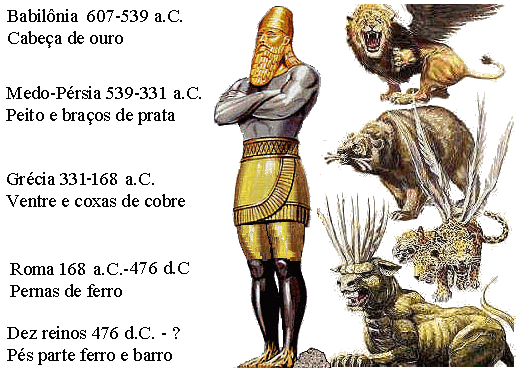 A formação deste Império começou em 550 A.C. quando Ciro, O Grande derrotou o último rei de Medo, e anexou toda a terra que ganhava ao Império dele, de Persa. Foi em 539 que derrotou Babilônia, que marca provavelmente o início profético do Império. O fim do Império era acerca de 330 D.C., quando caiu para Alexandre, O Grande, de Grécia.
59
Daniel – Capítulo 2
Daniel interpreta o sonho (2:36-45) 1)  A Introdução (2:36)
	2)  A Cabeça de Ouro - Babilônia (2:37-38) 
O Peito de Os Braços de Prata - Medo-Persa (2:39a)
O Ventre e Os Quadris de Bronze - Grécia (2:39b)
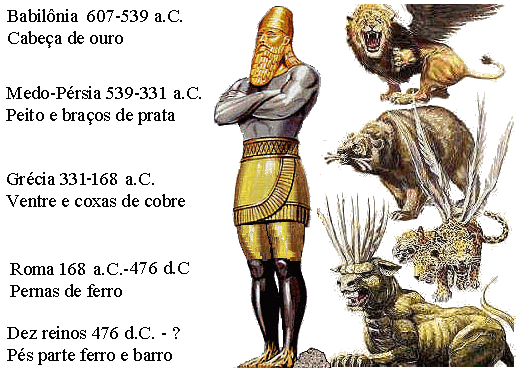 39 	...e um terceiro reino, de bronze, o qual dominará sobre toda a terra.
60
Daniel – Capítulo 2
Daniel interpreta o sonho (2:36-45) 1)  A Introdução (2:36)
	2)  A Cabeça de Ouro - Babilônia (2:37-38) 
O Peito de Os Braços de Prata - Medo-Persa (2:39a)
O Ventre e Os Quadris de Bronze - Grécia (2:39b)
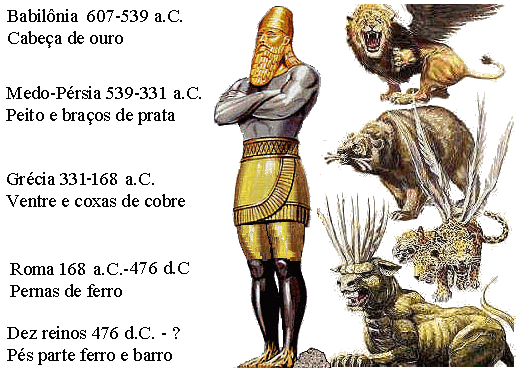 O terceiro império mundial, representado pelo ventre e pelos quadris de bronze, foi Grécia. No começo foi grande em extensão, mas desintegrou-se logo após a morte de seu fundador. O grande feito deste Império era para helenizar todos os países que conquistava.
61
Daniel – Capítulo 2
Daniel interpreta o sonho (2:36-45) 1)  A Introdução (2:36)
	2)  A Cabeça de Ouro - Babilônia (2:37-38) 
O Peito de Os Braços de Prata - Medo-Persa (2:39a)
O Ventre e Os Quadris de Bronze - Grécia (2:39b)
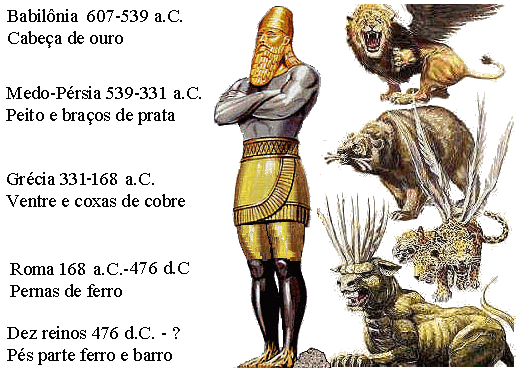 Quer dizer, introduziu coisas de sua pátria em cada nações conquistada que influen­ciaria os costumes e a maneira de viver deles. Assim deu para o mundo inteiro uma língua comum, a grega, e isso preparava o fácil expansão do evangelho séculos mais tarde.
62
Daniel – Capítulo 2
Daniel interpreta o sonho (2:36-45) 
5)	As Pernas de Ferro e Os Pés de Ferro e Barro - Roma (2:40-43)
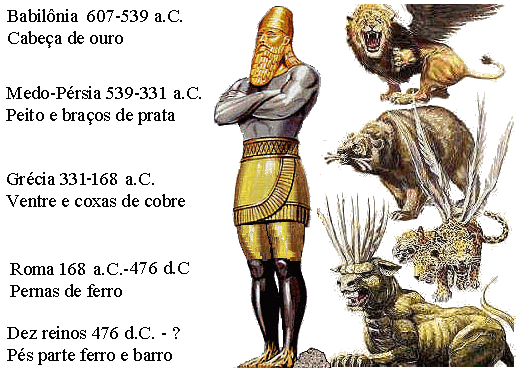 40 	E o quarto reino será forte como ferro; pois, como o ferro, esmiúça e quebra tudo; como o ferro que quebra todas as coisas, assim ele esmiuçará e fará em pedaços. 41 E, quanto ao que viste dos pés e dos dedos, em parte de barro de oleiro, e em parte de ferro, isso será um reino dividido; contudo haverá nele alguma coisa da firmeza do ferro, pois viste o ferro misturado com barro de lodo.
63
Daniel – Capítulo 2
Daniel interpreta o sonho (2:36-45) 
5)	As Pernas de Ferro e Os Pés de Ferro e Barro - Roma (2:40-43)
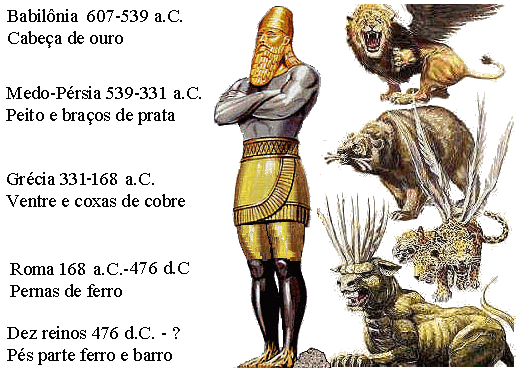 42 E como os dedos dos pés eram em parte de ferro e em parte de barro, assim por uma parte o reino será forte, e por outra será frágil. 43 Quanto ao que viste do ferro misturado com barro de lodo, misturar-se-ão com semente humana, mas não se ligarão um ao outro, assim como o ferro não se mistura com o barro.
64
Daniel – Capítulo 2
Daniel interpreta o sonho (2:36-45) 
5)	As Pernas de Ferro e Os Pés de Ferro e Barro - Roma (2:40-43)
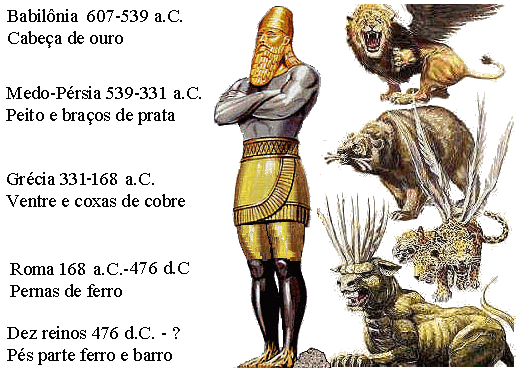 O quarto reino, é evidente, era o Império Romano, que começou unida, mas depois foi dividiu: O Império Ocidental e o Império Oriental; é representado pela parte inferior do corpo, dividindo-se nas duas pernas. 

Era o mais forte dos quatro, mais, internamente, o seu valor e a sua qualidade, eram inferior aos seus predecessores.
65
Daniel – Capítulo 2
Daniel interpreta o sonho (2:36-45) 
5)	As Pernas de Ferro e Os Pés de Ferro e Barro - Roma (2:40-43)
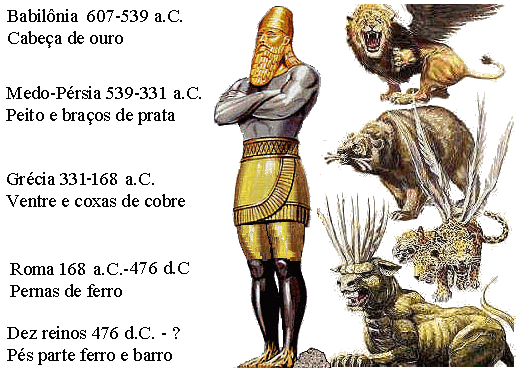 Talvez as pernas, sendo a parte mais comprido do corpo, indicaram que este Império ficará o mais tempo.
66
Daniel – Capítulo 2
Daniel interpreta o sonho (2:36-45) 
5)	As Pernas de Ferro e Os Pés de Ferro e Barro - Roma (2:40-43)
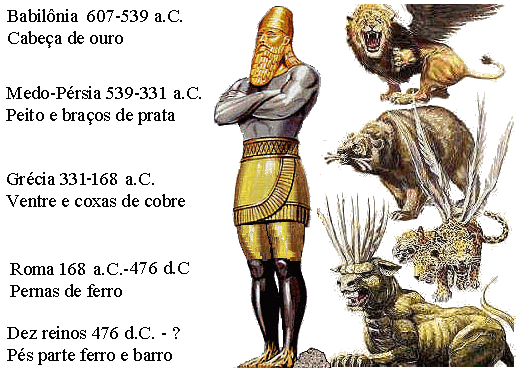 Império Babilônico (625 até 550 A.C.) = 75 anos.

Império Medo-Persa (550 até 331 A.C.) = 219 anos.


Império Grego (331 até 146 A.C.) = 185 anos.


Império Romano (146 até 565 D.C.) = 711 anos.
67
Daniel – Capítulo 2
Daniel interpreta o sonho (2:36-45) 
5)	As Pernas de Ferro e Os Pés de Ferro e Barro - Roma (2:40-43)
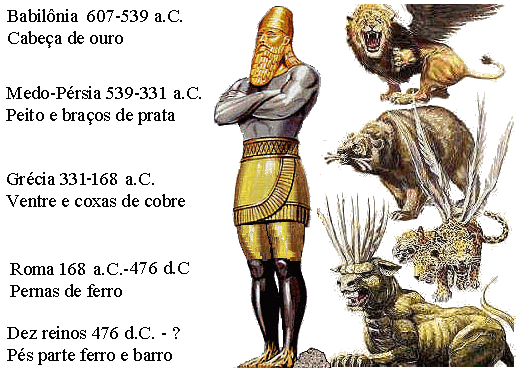 O Império Romano começou a ser uma potência muitos antes da Era Cristã, acerca de 190 A.C., e continuou até 565 D.C. Durante os primeiros séculos da Era Cristã (e já antes), foi um império poderoso como o ferro. Ela devorava, fazia em pedaços e pousava a pés qualquer nação que não se lhe sujeitasse. No quinto século D.C., porém, as tribos germânicas começaram a vibrar-lhe golpes formidáveis na região ocidental. Várias tribos, mesmo as por Roma conquistadas, contribuiriam para o seu enfraquecimento.
68
Daniel – Capítulo 2
Daniel interpreta o sonho (2:36-45) 
5)	As Pernas de Ferro e Os Pés de Ferro e Barro - Roma (2:40-43)
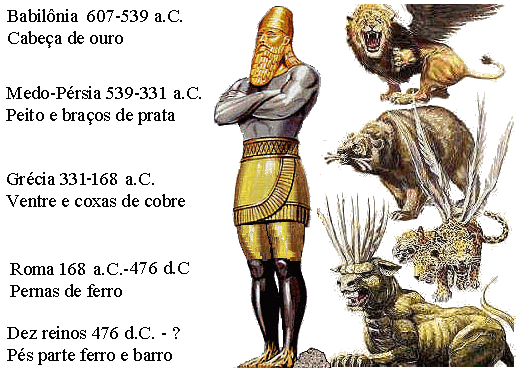 Os turcos e os sarracenos foram também outra arma mortal em seu enfraquecimento; especialmen­te na parte oriental do Império. O fim chegou quando os chamados "bárbaros" terminaram com o Império do Ocidente em 565 D.C.
69
Daniel – Capítulo 2
Daniel interpreta o sonho (2:36-45) 
5)	As Pernas de Ferro e Os Pés de Ferro e Barro - Roma (2:40-43)
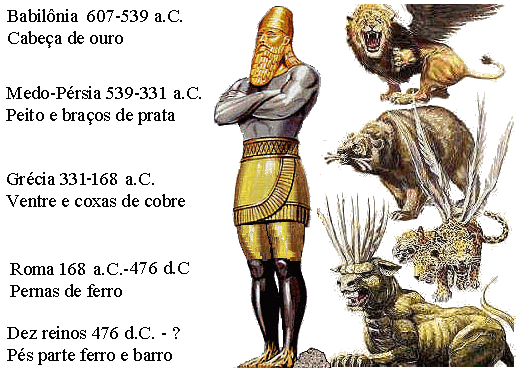 Dado ao seu sistema de governo, o reino tinha seus pontos frágeis. O imperador dividia o poder com o senado. Também o povo tinha que ser considerado e satisfeito nas horas críticas. Daí o lema: "Pão e circo". Quando o povo tinha alimentos e diversões, ele era controlável. Além disso houve muita traição e muitos assassinatos nos círculos governamentais.
70
Daniel – Capítulo 2
Daniel interpreta o sonho (2:36-45) 
5)	As Pernas de Ferro e Os Pés de Ferro e Barro - Roma (2:40-43)
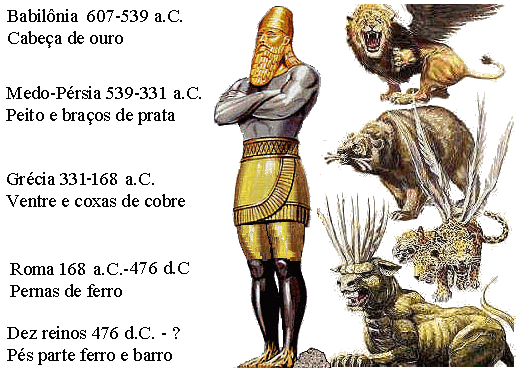 Até os nossos dias a confederação das dez nações, ou os dez reis, figurados pelos dedos dos pés (o mesmo com os dez chifres no 7:7-20), não manifestou-se. Este parte da profecia é ainda futuro. Os dez reis farão com o Anti-cristo uma coligação, sob seu governo. Muitos acham que o MERCADO COMUM EUROPEU seja o princípio da formação desta grande profecia. Atualmente, a sede desta organização é estabeleci­da na Bélgica, mas certamente com a ascensão do Anti-cristo, a sede de tudo isso irá para Roma.
71
Daniel – Capítulo 2
Daniel interpreta o sonho (2:36-45)
6) 	A Pedra Cortado Sem Mãos - Cristo (2:44-45a)
44 	Mas, nos dias desses reis, o Deus do céu levantará um reino que não será jamais destruído; e este reino não passará a outro povo; esmiuçará e consumirá todos esses reinos, mas ele mesmo subsistirá para sempre, 45 Da maneira que viste que do monte foi cortada uma pedra, sem auxílio de mãos, e ela esmiuçou o ferro, o bronze, o barro, a prata e o ouro;
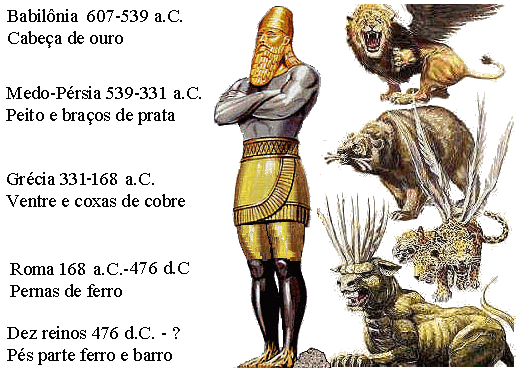 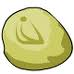 72
Daniel – Capítulo 2
Daniel interpreta o sonho (2:36-45)
6) 	A Pedra Cortado Sem Mãos - Cristo (2:44-45a)
A pedra (Cristo), do monte (reino de Deus), cortada sem mãos (sem o esforço humano porque é Deus e assim eterna), haveria de ferir a estátua, não na cabeça, nem no peito e braços, nem nas pernas, mas cairá sobre os "pés" da estátua: os dez reis escatológicos que reinarão no Império Romano revivificado durante a tribulação. Isso acontecerá na volta de Cristo na revelação, com a igreja, para      	julgar o mundo.
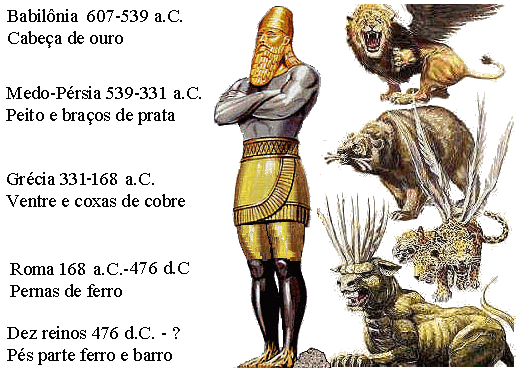 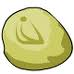 73
Daniel – Capítulo 2
Daniel interpreta o sonho (2:36-45)
6) 	A Pedra Cortado Sem Mãos - Cristo (2:44-45a)
Esta pedra destruirá todos os reinos, virá um monte que dominará o mundo inteiro, e que jamais será destruído.
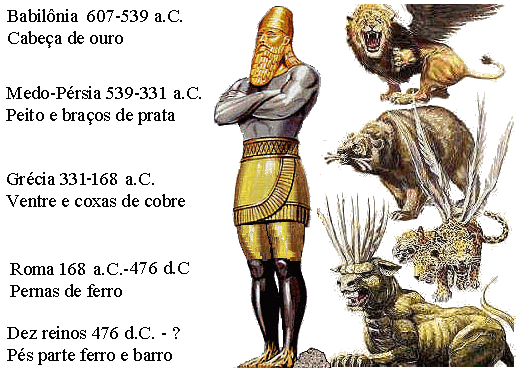 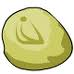 74
Daniel – Capítulo 2
Daniel interpreta o sonho (2:36-45)
7) A Conclusão (2:45b)

45b 	...o grande Deus fez saber ao rei o que há de ser depois disto. Certo é o sonho, e fiel a sua interpretação.
75
Daniel – Capítulo 2
Daniel interpreta o sonho (2:36-45)
7) A Conclusão (2:45b)

OUTRAS CONSIDERAÇÕES SOBRE OS QUATRO IMPÉRIOS
Como podemos ter certeza de que as quatro divisões da estátua representavam estes quatro Impérios? Há duas bases para esta afir­mação: a bíblica e a histórica. Já vimos, em 2:38, que temos uma referên­cia clara ao primeiro império. Como veremos mais tarde, no capítulo 8, o segundo e o terceiro impérios também são chamados pelos seus nomes (8:20-21).
76
Daniel – Capítulo 2
Daniel interpreta o sonho (2:36-45)
7) A Conclusão (2:45b)

OUTRAS CONSIDERAÇÕES SOBRE OS QUATRO IMPÉRIOS
Além de chamados pelos nomes, eles são tão bem caracteriza­dos que é difícil um engano acerca dos primeiros três impérios. O quarto império, o romano, não é mencionado por nome. Mas, como a história confirmou plenamente a profecia bíblica quanto aos três primeiros reinos, tanto ao que se refere aos seus nomes quanto à sequencia em que surgi­ram, e o Império Romano foi o quarto, é evidente que foi a ele que Deus se referiu na visão.
77
Daniel – Capítulo 2
Daniel interpreta o sonho (2:36-45)
7) A Conclusão (2:45b)

OUTRAS CONSIDERAÇÕES SOBRE OS QUATRO IMPÉRIOS
Podemos notar que enquanto os metais aumentam em dureza, o seu valor diminui. Parece que a crescente dureza dos metais indica o cres­cente poderio militar destes reinos, enquanto seu moral diminuía. De acordo com a ilusão popular do desenvolvimento e progresso do mundo, a cabeça da estátua deveria ser de lodo e os pés de ouro, mas o oposto é a verdade.
78
Daniel – Capítulo 2
Daniel interpreta o sonho (2:36-45)
7) A Conclusão (2:45b)

OUTRAS CONSIDERAÇÕES SOBRE OS QUATRO IMPÉRIOS
Nas perdições de Daniel, o termo "O Tempo dos Gentios" não está achado. Este vem do Novo Testamento do Livro de Lucas 21:24 que diz: "E cairão ao fio da espada, e para todas as nações serão levados cativos; e Jerusalém será pisada pelos gentios, até que os tempos dos gentios se completem". O "Tempo dos Gentios" começou no ano 605 A.C., no tempo de Nabucodonosor, e vai terminar quando Cristo volta com a Igreja depois da Tribulação.
79
Daniel – Capítulo 2
Daniel interpreta o sonho (2:36-45)
7) A Conclusão (2:45b)

OUTRAS CONSIDERAÇÕES SOBRE OS QUATRO IMPÉRIOS
80
Daniel – Capítulo 2
Daniel interpreta o sonho (2:36-45)
7) A Conclusão (2:45b)

OUTRAS CONSIDERAÇÕES SOBRE OS QUATRO IMPÉRIOS
O "Tempo dos Gentios" não tem nada de ver com "A Plenitude dos Gentios" (Rom. 11:25), senão que em parte são sobrepostos em tempo. A "Plenitude dos Gentios" está falando da Igreja, que começou acerca de 30 D.C. e termina na volta de Cristo para a Igreja antes da Tribulação.
81
Daniel – Capítulo 2
Daniel interpreta o sonho (2:36-45)
7) A Conclusão (2:45b)

OUTRAS CONSIDERAÇÕES SOBRE OS QUATRO IMPÉRIOS
Antes dos quatro impérios mundiais mencionados acima, já haviam existido dois outros impérios que chegaram a exercer o predomínio no mundo daqueles tempos: o Egito e a Assíria. Daniel não se refere a eles, porque em seus dias já pertenciam ao passado. Ele estava transmi­tindo profecia, não história. Como sabemos que esses dois impérios existiram antes de Daniel e do Império Babilônico, concluímos que os assim chamados "impérios mundiais" são seis em sua totalidade.
82
Daniel – Capítulo 2
Daniel interpreta o sonho (2:36-45)
7) A Conclusão (2:45b)

OUTRAS CONSIDERAÇÕES SOBRE OS QUATRO IMPÉRIOS
Mas o último reino, o sétimo, será o reino de Cristo. Na Bíblia, o número sete é "sím­bolo de perfeição ou o estado completo". Podemos também comparar os reinos do mundo com os dias da semana: seis dias de trabalho para o homem, e após o dia de descanso. Seis reino humanos com trabalhos, fadigas, intranqüilidade, insegurança e sofrimen­tos. E após, o grande reino sabático - com paz, justiça e tranqüilidade.
83
Daniel – Capítulo 2
Daniel interpreta o sonho (2:36-45)
7) A Conclusão (2:45b)

OUTRAS CONSIDERAÇÕES SOBRE OS QUATRO IMPÉRIOS
A visão dos reinos do mundo nos mostra que Deus tem a humanida­de em suas podero­sas mãos. A história do mundo não é somente uma sucessão de fatos e acontecimentos causados pelo homem, mas um plano magnífico de Deus.
84
Daniel – Capítulo 2
5. O Recompensa do Rei (2:46-49)
	a. Daniel adorado (2:46-47)

46 	Então o rei Nabucodonosor caiu sobre a sua face, e adorou a Daniel, e ordenou que lhe oferecessem uma oblação e perfumes suaves. 47 Respondeu o rei a Daniel, e disse: Certamente o vosso Deus é Deus dos deuses, e o Senhor dos reis e revelador de mistérios, pois pudeste revelar este mistério.
85
Daniel – Capítulo 2
5. O Recompensa do Rei (2:46-49)
	a. Daniel adorado (2:46-47)

O rei curvou-se perante o profeta e ordenou que lhe fizessem ofertas como a um deus. Nabucodonosor reconheceu o poder e soberano de Deus. Um título do rei Babilônico foi "SHAR-SHARANI", que quer dizer "Rei dos Reis"; e ele também tinha o título próprio de "SHARRU­-RABU", que quer dizer "O Grande Rei". Apesar de reconhecer a soberania de Deus, ele ainda não o reconheceu como o único Deus, nem tão pouco como o seu Deus e Senhor pessoal. Ele disse: "O vosso Deus.­..”
86
Daniel – Capítulo 2
5. O Recompensa do Rei (2:46-49)
	a. Daniel adorado (2:46-47)

Sem saber o que estava dizendo, Nabucodonosor reconheceu o caráter tripla de Deus: 1) O Pai: "Deus dos deusas", 2) O Filho: "o Senhor dos reis" e 3) O Espírito Santo: "revelador dos segredos“.
87
Daniel – Capítulo 2
5. O Recompensa do Rei (2:46-49)
	a. Daniel adorado (2:46-47)
	b. Daniel honrado (2:48)

 48 	Então o rei engrandeceu a Daniel, e lhe deu muitas e grandes dádivas, e o pôs por governador de toda a província de Babilônia, como também o fez chefe dos governadores sobre todos os sábios de Babilônia.
88
Daniel – Capítulo 2
5. O Recompensa do Rei (2:46-49)
	a. Daniel adorado (2:46-47)
	b. Daniel honrado (2:48)
	c. Seus Companheiros Honrados (2:49)

49 	E pediu Daniel ao rei, e constituiu ele sobre os negócios da província de Babilônia a Sadraque, Mesaque e Abednego; mas Daniel permaneceu na porta do rei.
89
Daniel – Capítulo 2
5. O Recompensa do Rei (2:46-49)
	a. Daniel adorado (2:46-47)
	b. Daniel honrado (2:48)
	c. Seus Companheiros Honrados (2:49)

A seu pedido, seus companheiros ocuparam juntos o posto de governador da província de Babilônia, posto para o qual o próprio Daniel tinha sido escolhido pelo rei.
90
RESUMO
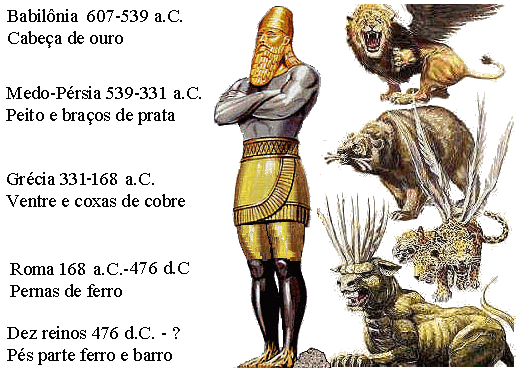 Babilônia
2:37-38
Medo-Persa
Capítulo 2
2:39a
2:39b
Grécia
Roma
Apo. 13:1-10; 17:1-18
2:40-43
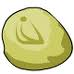 2:44-45a
Reino
91